Fig. 1
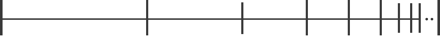 Philosophia Mathematica, Volume 18, Issue 1, February 2010, Pages 1–52, https://doi.org/10.1093/philmat/nkp017
The content of this slide may be subject to copyright: please see the slide notes for details.
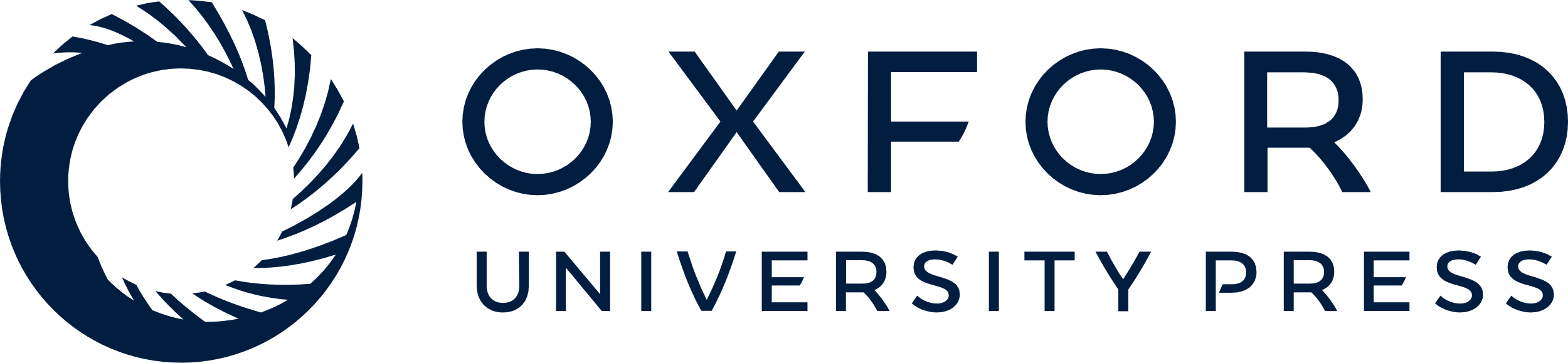 [Speaker Notes: Fig. 1 
Unless provided in the caption above, the following copyright applies to the content of this slide: © Oxford University Press 2009]
Fig. 2
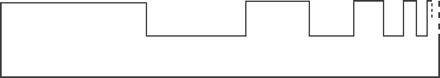 Philosophia Mathematica, Volume 18, Issue 1, February 2010, Pages 1–52, https://doi.org/10.1093/philmat/nkp017
The content of this slide may be subject to copyright: please see the slide notes for details.
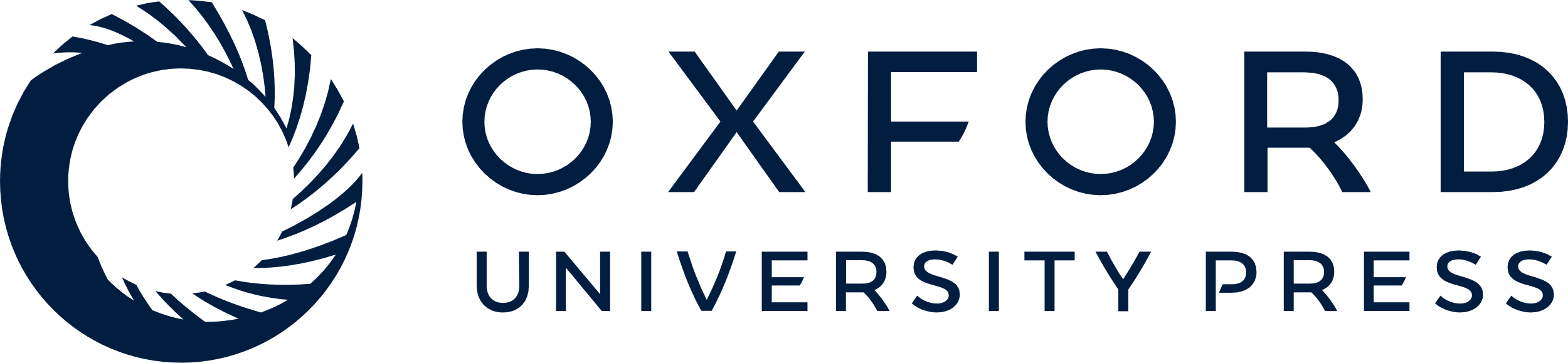 [Speaker Notes: Fig. 2 
Unless provided in the caption above, the following copyright applies to the content of this slide: © Oxford University Press 2009]
Fig. 3
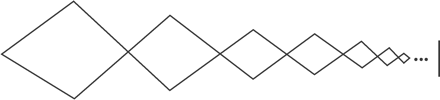 Philosophia Mathematica, Volume 18, Issue 1, February 2010, Pages 1–52, https://doi.org/10.1093/philmat/nkp017
The content of this slide may be subject to copyright: please see the slide notes for details.
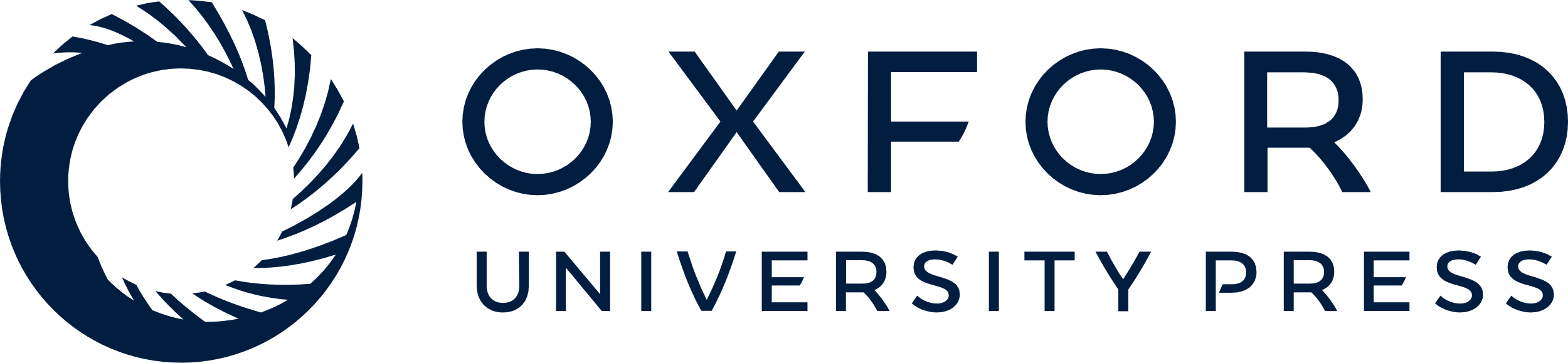 [Speaker Notes: Fig. 3 
Unless provided in the caption above, the following copyright applies to the content of this slide: © Oxford University Press 2009]
Fig. 4
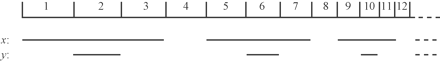 Philosophia Mathematica, Volume 18, Issue 1, February 2010, Pages 1–52, https://doi.org/10.1093/philmat/nkp017
The content of this slide may be subject to copyright: please see the slide notes for details.
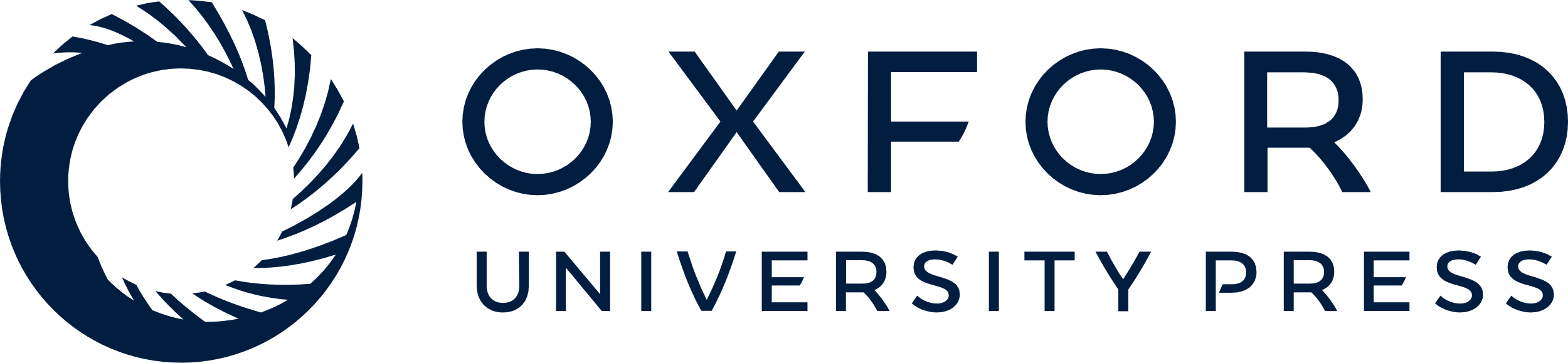 [Speaker Notes: Fig. 4 
Unless provided in the caption above, the following copyright applies to the content of this slide: © Oxford University Press 2009]
Fig. 5
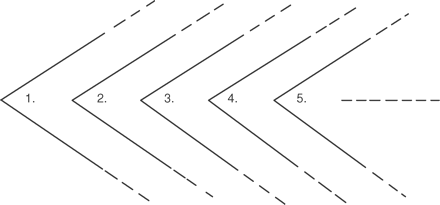 Philosophia Mathematica, Volume 18, Issue 1, February 2010, Pages 1–52, https://doi.org/10.1093/philmat/nkp017
The content of this slide may be subject to copyright: please see the slide notes for details.
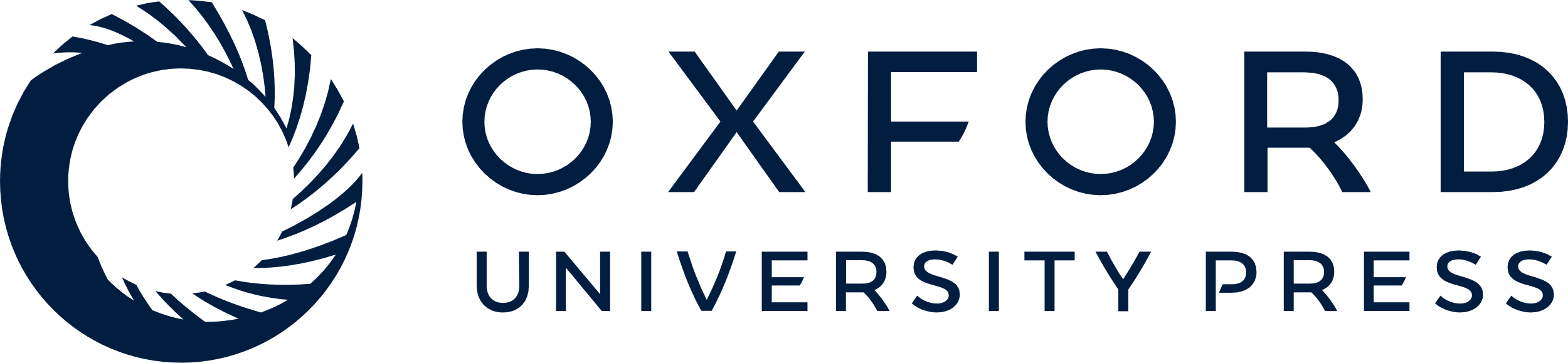 [Speaker Notes: Fig. 5 
Unless provided in the caption above, the following copyright applies to the content of this slide: © Oxford University Press 2009]
Fig. 6
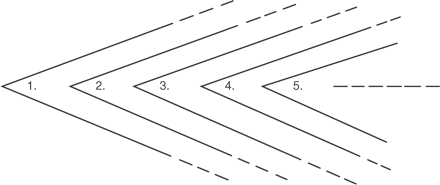 Philosophia Mathematica, Volume 18, Issue 1, February 2010, Pages 1–52, https://doi.org/10.1093/philmat/nkp017
The content of this slide may be subject to copyright: please see the slide notes for details.
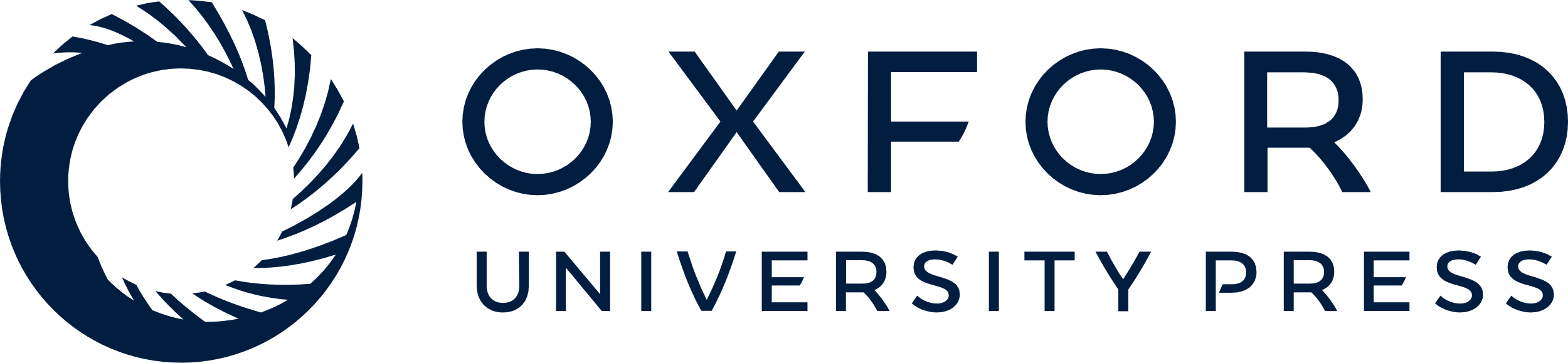 [Speaker Notes: Fig. 6 
Unless provided in the caption above, the following copyright applies to the content of this slide: © Oxford University Press 2009]
Fig. 7
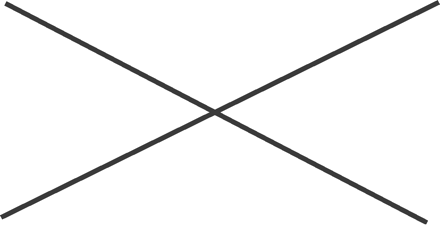 Philosophia Mathematica, Volume 18, Issue 1, February 2010, Pages 1–52, https://doi.org/10.1093/philmat/nkp017
The content of this slide may be subject to copyright: please see the slide notes for details.
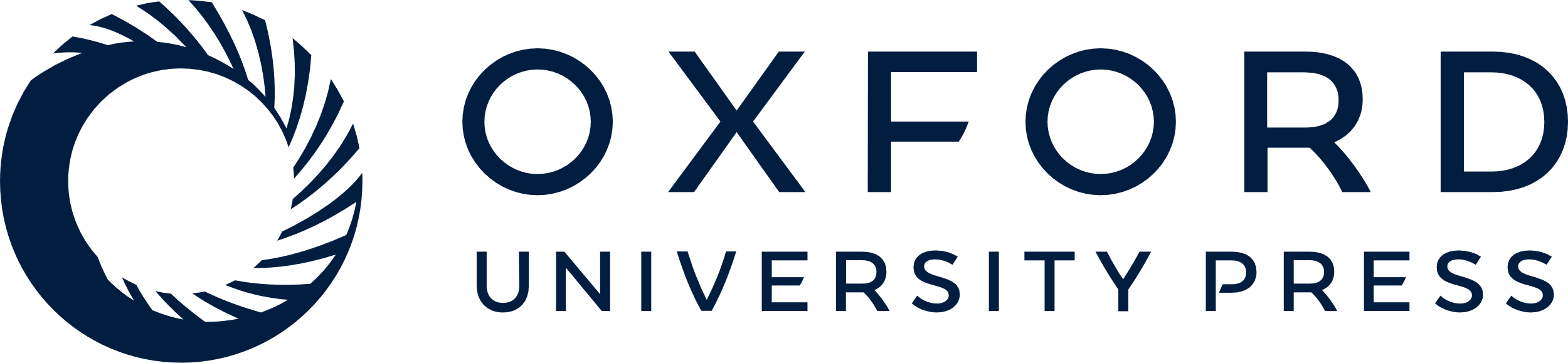 [Speaker Notes: Fig. 7 
Unless provided in the caption above, the following copyright applies to the content of this slide: © Oxford University Press 2009]